DRUŠTVENA STRUKTURA
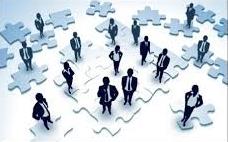 Sociolozi o društvenoj strukturi...
Lat. structura – građenje, redosled;
 „Društvo nije prost zbir individua. Ono je sistem formiran na osnovu njihovog udruživanja i  predstavlja specifičnu realnost koja ima svoje sopstvene karakteristike”(E. Dirkem) On koristi pojmove „društvena morfologija” i „društvena fiziologija”.
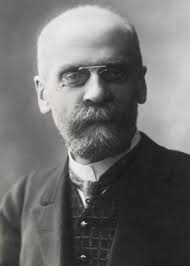 Sociolozi o društvenoj strukturi...
Društvo se može posmatrati preko
 „socijalne statike” (društvene strukture) i 
„socijalne dinamike” (društvene promjene). 
                                                            (O.Kont)
Društvo se posmatra kroz „društvenu bazu” (infrastrukturu) i „društvenu nadgradnju” (superstruktura) (K. Marks)
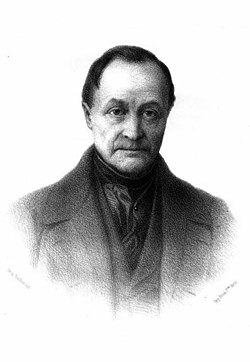 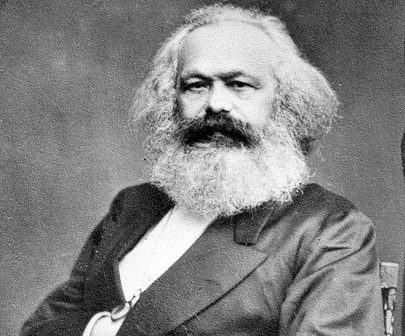 Sociolozi o društvenoj strukturi...
Klod Levi Štros razlikuje cjelinu stvarnih društvenih odnosa od pojma društvene strukture kao teorijskog modela za proučavanje društvenih odnosa i  analizira strukture koje su skrivene ispod površine, ali bitno utiču na odvijanje društvenih procesa, odnosno, kognitivne strukture.
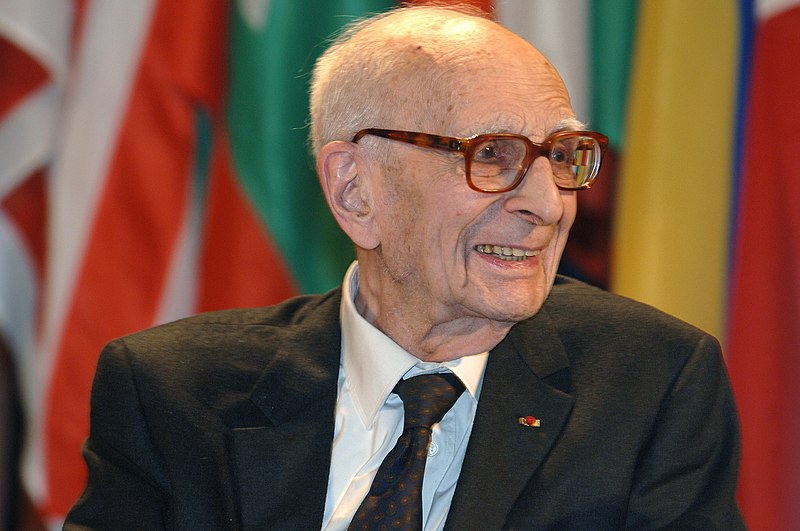 Moderna sociologija
Posmatra društvenu strukturu kao realno postojeće fenomene i pokušava otkriti međuodnose između pojedinaca, grupa, organizacija koje  nastaju unutar tih struktura.

E. Gidens, sa konceptom „dualnosti strukture”, navodi da su djelovanje i struktura povezani, jer struktura je sadržana u pravilima i resursima koji postoje u pamćenju, a ostvaruju se u djelovanju.
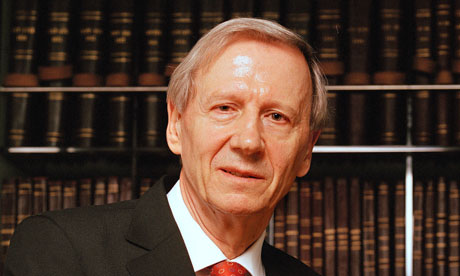 Određenje društvene strukture
Društvena struktura je relativno trajni sklop elemenata, koji sve te elemente povezuje u jednu uređenu cjelinu. 





„Nema realne strukture kojoj bi nedostajalo jedno od ovih obilježja” (M. Popović)
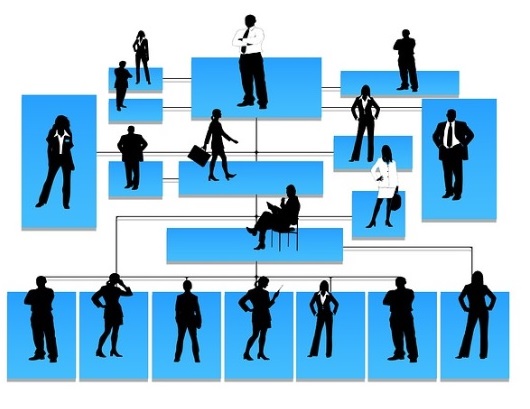 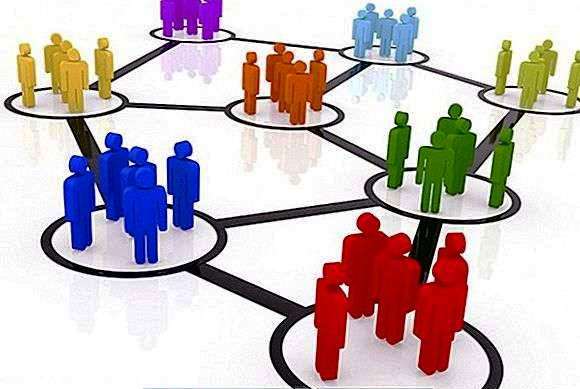 Struktura i sastav
Sastav - kvantitativni pojam - prosti zbir elemenata od kojih je sastavljena određena struktura 

Struktura obihvata i kvantitativni i kvalitativni aspekt.
Dimenzije društvene strukture
Horizontalno – funkcionalna  - diferencijalna ili unutrašnja podjela globalnog društva po funkcijama (društvenoj ulozi). 

Horizontalna (funkcionalna) diferencijacija društva podrazumijeva društvene uloge ili djelatnosti koje pojedinci ili grupe obavljaju u datom društvu, u sklopu društvene podjele rada.
Dimenzije društvene strukture
2. Vertikalno – hijerarhijska  -  diferencijacijalna ili unutrašnja podjela globalnog društva prema društvenom položaju (odnos nadređenosti i podređenosti; viši–niži).
 Hijerarhija je moguća među pojedincima, društvenim grupama i ustanovama.  (kaste, klase, staleži i slojevi).
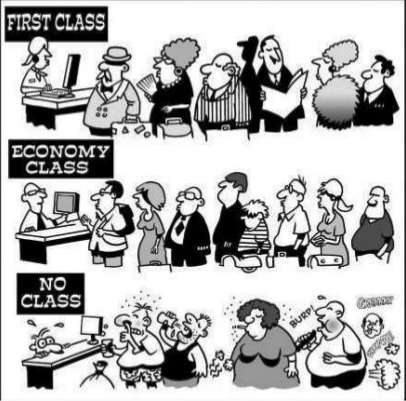 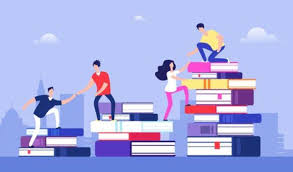 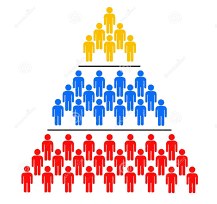 Dimenzije društvene strukture
3. Prostorno – teritorijalna odnosi se na teritoriju na kojoj egzistira globalno društvo (ruralna i urbana naselja)
4. Istorijsko - vremenska  podrazumijeva vremenski period u kojem se uočavaju promjene u strukturi nekog društva (razvoj, usložnjavanje društva, stagnacija, raspad; promjene istorijskih društveno-ekonomskih formacija i dr.).
Posebne socijalne strukture
M. Popović  - pored opšte društvene strukture, postoje i posebne (parcijalne) socijalne strukture, kao što su: 
demografska (struktura stanovništva i njene promene); 
profesionalna (zanimanja, profesije); klasna (diferencijacija članova jednog društva na vlasnike sredstava za proizvodnju i na one koji to nisu);
 politička (pravni sistem, političke institucije, politički procesi); 
idejna (različiti oblici društvene svesti).
Elementi društvene strukture
društvene grupe, 
društvene organizacije,
 društvene ustanove i 
kulturni obrasci ponašanja i djelovanja.
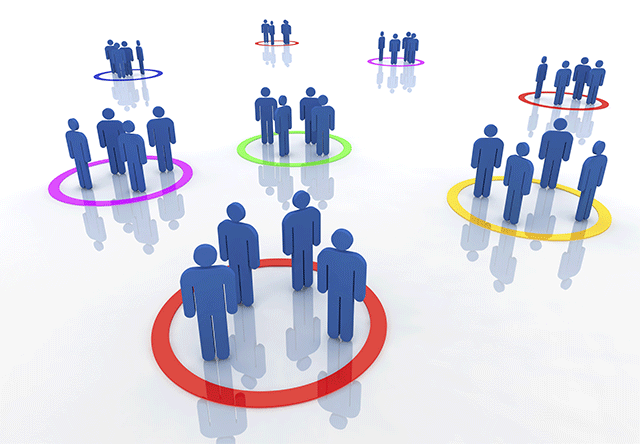 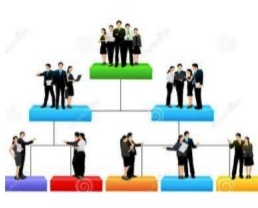 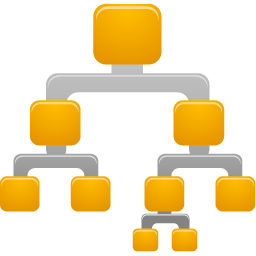 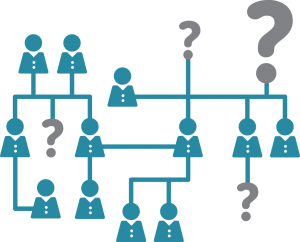 Funkcije globanog društva
Realizuju se kroz tri osnovna funkcionalna područja: privredu, politiku i kulturu, a to su:

a) proizvodno - reproduktivne funkcije (potomstvo i zadovoljenje osnovnih egzistencijalnih potreba);
b) organizaciono - regulativne funkcije (stvaranje, održavanje i razvijanje potencijala društva, kako bi se ono očuvalo);
c) kulturno - duhovne funkcije (stvaranje identiteta čovjeka i njegovo samoodređenje kao pojedinca u grupi i u društvu).
Analiza društvene strukture
E. From ističe da svaka promjena društvenih uslova implicira i promjene društvene strukture.  

Analiza društvene strukture uvijek podrazumijeva i analizu promjene i unutar same promjene, kao i promjene same strukture.
Analiza društvene strukture
K. Poper pravi razliku između 
otvorenih i 
zatvorenih društava. 

Zatvorena društva su ona društva u kojima nije moguća promjena niti dijela strukture, niti same strukture, za razliku od otvorenih u kojima je promjena moguća. 
Primjer zatvorenog društva – Indijski kastinski sistem, istočnjačke despotije,.....
Savremeno društvo
Što je društvo razvijenije, u njemu se ostvaruje sve veća diferencijacija, struktura je sve razuđenija, a odnosi između djelova ili elemenata društva postaju sve složeniji. 

I kada na primjer kažemo „ekonomska sfera društva”, govorimo o samo  jednom od elemenata strukture društva, odnosno, o  totalitetu odnosa i procesa koji se uspostavljaju u jednoj od oblasti društvenog života pod uticajem ekonomske društvene djelatnosti.